УВАЖАЕМЫЕ налогоплательщики!

Физические лица, имеющие право на налоговые льготы, представляют в налоговый орган по своему выбору заявление о предоставлении налоговой льготы, а также вправе представить документы, подтверждающие право налогоплательщика на налоговую льготу.
Транспортный налог

Организации агропромышленного комплекса всех форм собственности, крестьянские (фермерские) хозяйства (за исключением граждан, ведущих личное подсобное хозяйство), занимающиеся производством сельскохозяйственной продукции, удельный вес доходов от реализации которой в общей сумме их доходов составляет 70 и более процентов

Налоговые льготы, не предоставляются в отношении:

автомобилей легковых с мощностью двигателя свыше 250 л. с., 
мотоциклов и мотороллеров с мощностью двигателя свыше 40 л. с., 
грузовых автомобилей с мощностью двигателя свыше 250 л. с., 
снегоходов, мотосаней с мощностью двигателя свыше 50 л. с., 

если с года выпуска указанных транспортных средств прошло менее 5 лет.

 Налог на имущество физических лиц

Индивидуальные предприниматели системы налогообложения для сельскохозяйственных товаропроизводителей, упрощенной системы налогообложения, патентной системы налогообложения предусматривает их освобождение от уплаты налога на имущество физических лиц в отношении имущества, используемого в предпринимательской деятельности, за исключением объектов налогообложения налогом на имущество физических лиц, включенных в перечень административно-деловых и торговых центров, определяемый в соответствии со статьей 378.2 НК РФ.

 В целях корректного расчета налогов налоговые органы рекомендуют подать заявление до 31 марта 2024 года.

Телефоны для уточнения:
(35342) 3-05-06, добавочные: 2230, 2461, 2341, 2233, 2234, 2267, 2344, 2462, 2464, 2465, 2467
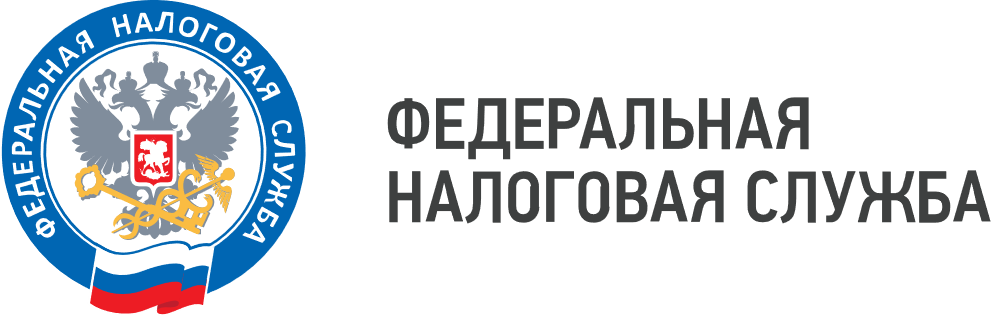 ТЕЛЕФОН «ГОРЯЧЕЙ ЛИНИИ»
8 (800) 222-22-22